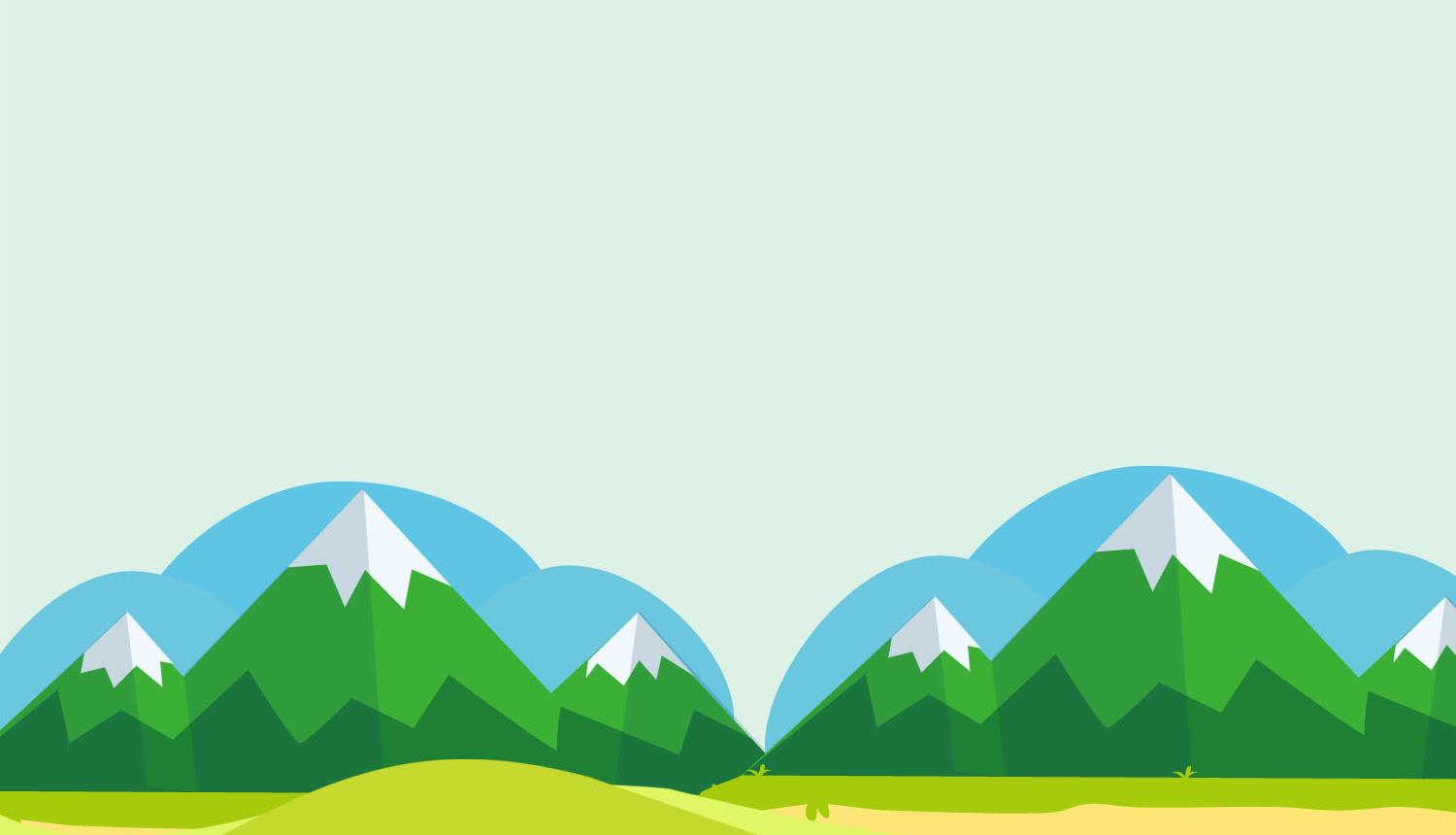 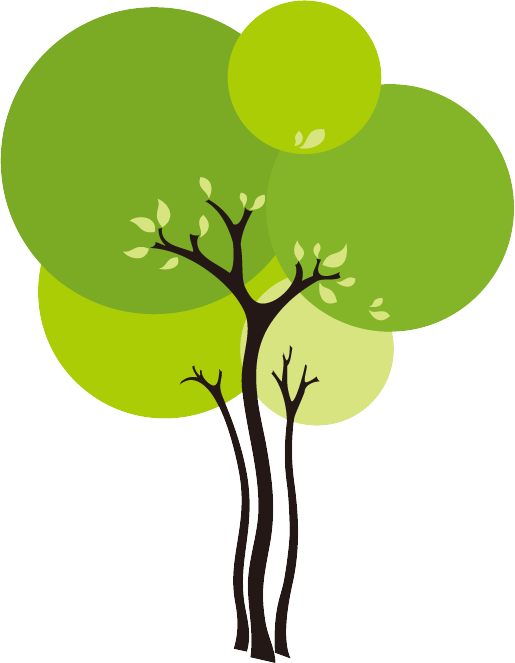 植树节动态PPT模板
单击添加副标题文字
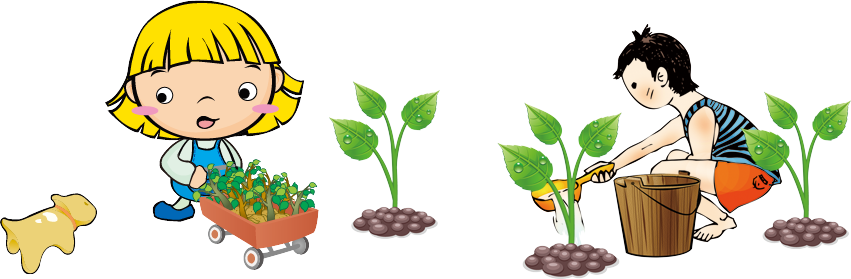 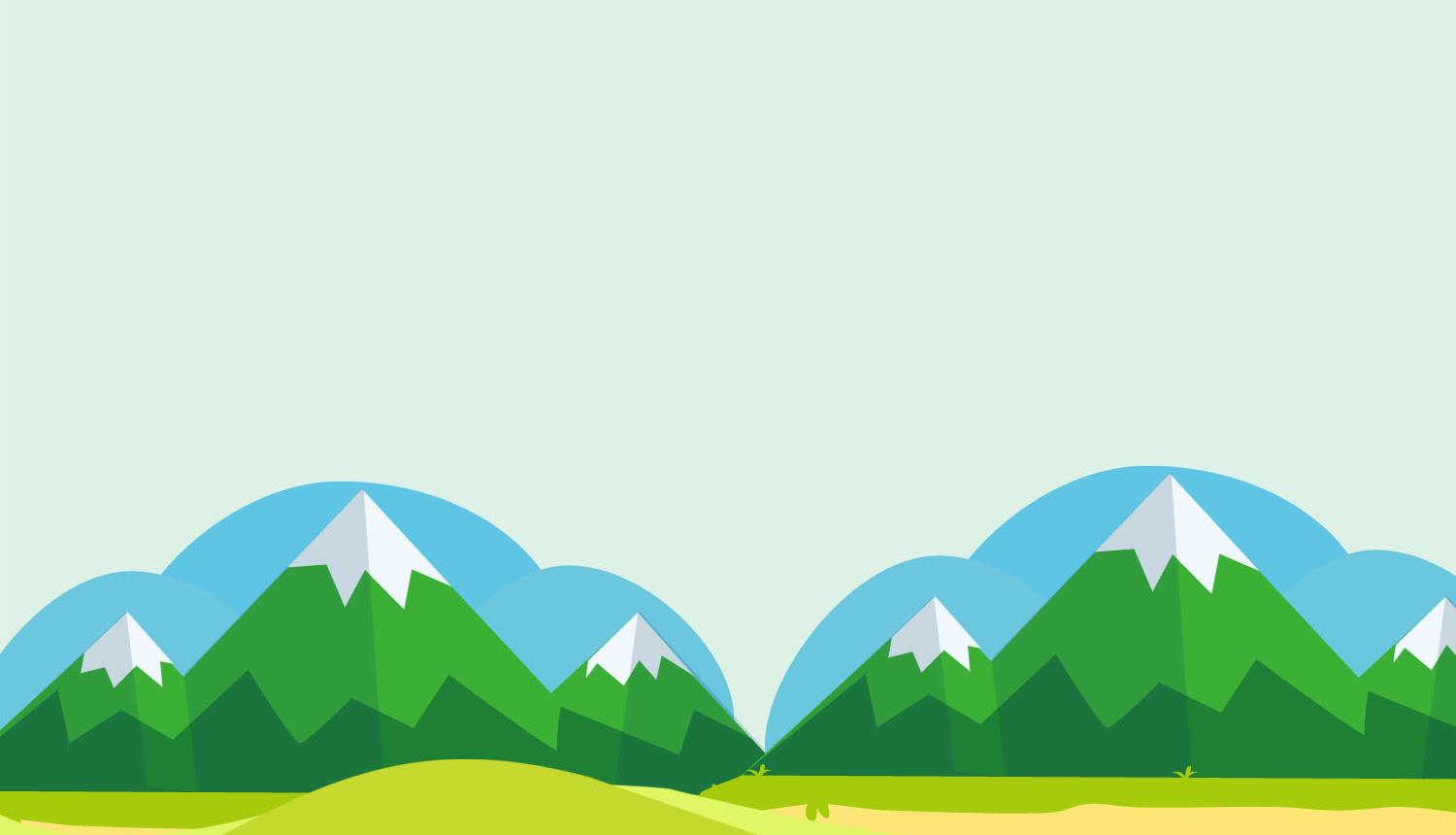 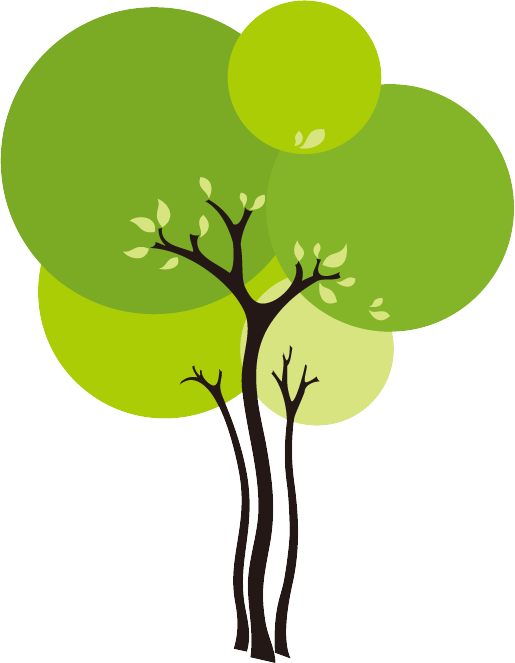 单击填加文字内容
1
单击填加文字内容
2
单击填加文字内容
3
单击填加文字内容
4
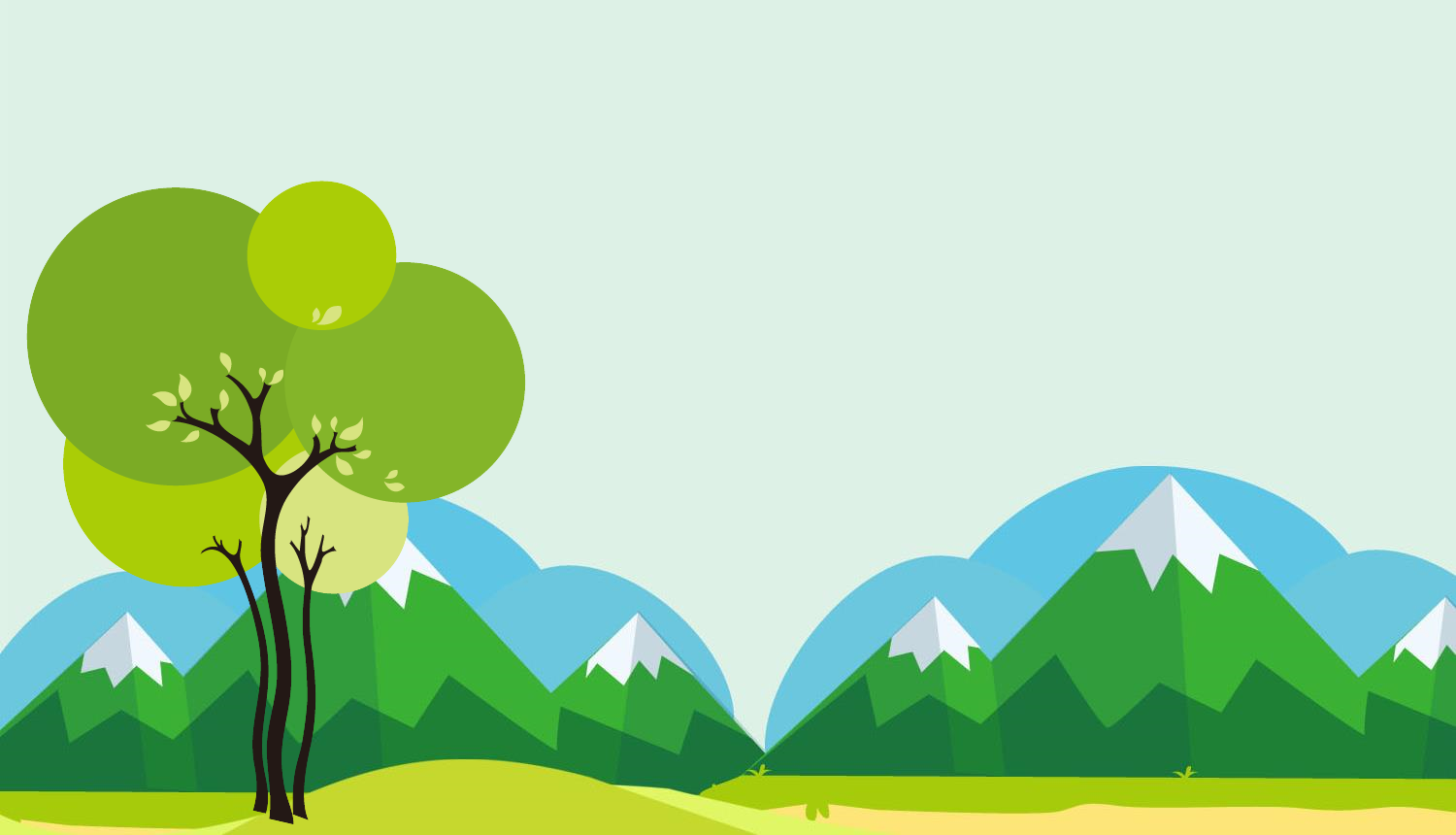 1
请输入第一部分标题
Part
单击此处添加文字内容单击此处添加文字内容
在此输入您的标题内容
单击添加文本
单击添加文本
单击添加文本
单击添加文本
单击此处输入文本
单击此处输入文本
单击此处输入文本
单击此处输入文本
单击此处输入文本
单击此处输入文本
单击此处输入文本
单击此处输入文本
单击此处输入文本
单击此处输入文本
单击此处输入文本
单击此处输入文本
在此输入您的标题内容
01
单击此处添加文本单击此处添加文本
单击此处添加文本
02
单击此处添加文本单击此处添加文本
单击此处添加文本
03
单击此处添加文本单击此处添加文本
单击此处添加文本
在此输入您的标题内容
商务服务
此处添加详细的说明文字做简要说明
公关处理
此处添加详细的说明文字做简要说明
技术保障
此处添加详细的说明文字做简要说明
添加文本信息
添加对图片的说明文字添加对图片的说明文字
添加文本信息
添加对图片的说明文字添加对图片的说明文字
添加文本信息
添加对图片的说明文字添加对图片的说明文字
在此输入您的标题内容
添加
标题
添加
标题
添加
标题
添加
标题
第一阶段
第二阶段
第三阶段
第四阶段
单击此处添加文本，单击此处添加文本
单击此处添加文本，单击此处添加文本
单击此处添加文本，单击此处添加文本
单击此处添加文本，单击此处添加文本
在此输入您的标题内容
标题
标题
请在此处输入您的文本
请在此处输入您的文本
请在此处输入您的文本
请在此处输入您的文本
请在此处输入您的文本
请在此处输入您的文本
标题
标题
标题
请在此处输入您的文本
请在此处输入您的文本
请在此处输入您的文本
请在此处输入您的文本
请在此处输入您的文本
请在此处输入您的文本
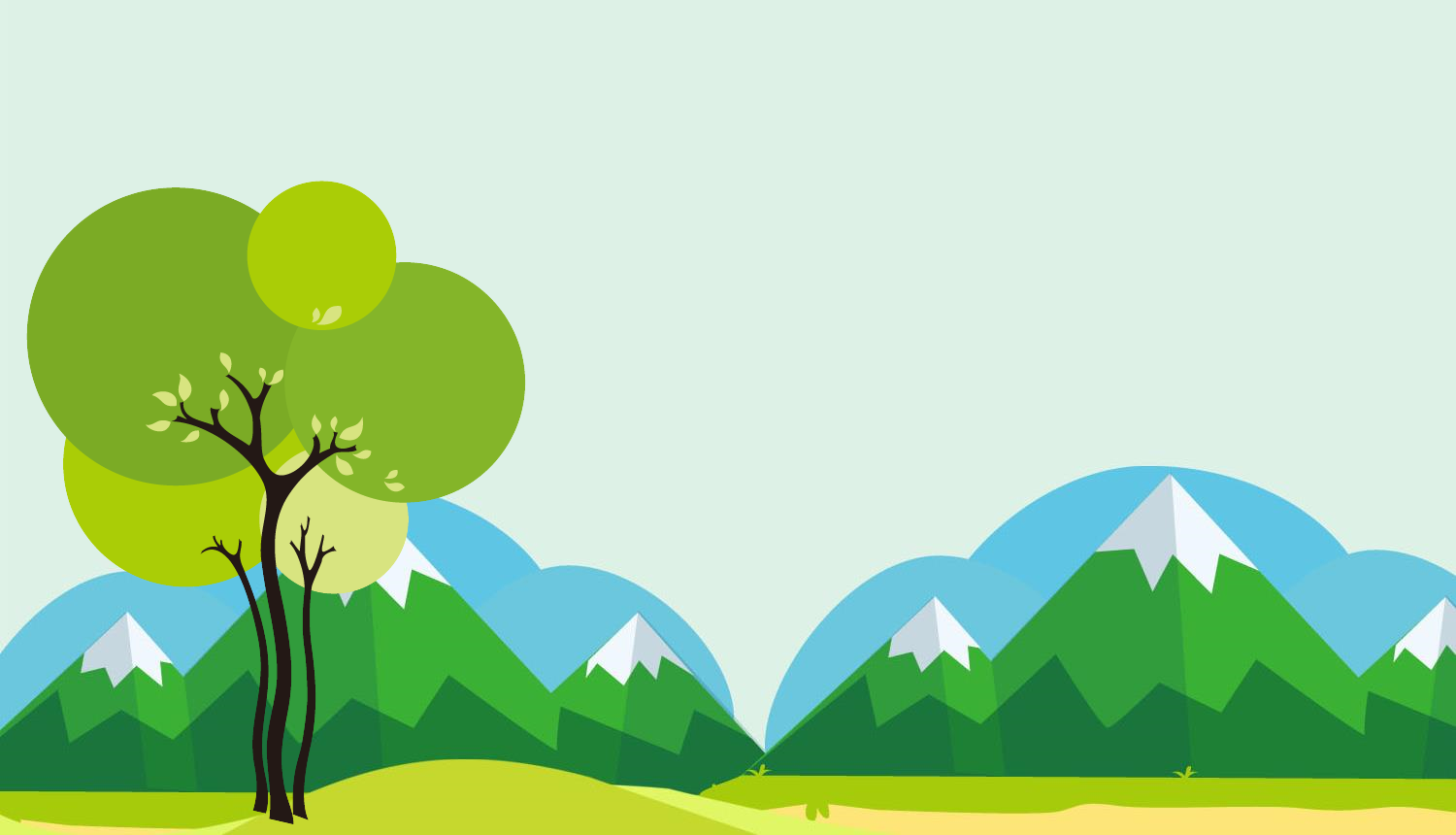 2
请输入第二部分标题
Part
单击此处添加文字内容单击此处添加文字内容
在此输入您的标题内容
添加内容
添加标题
点击添加内容点击添加内容点击添加
添加内容
添加标题
点击添加内容点击添加内容点击添加
添加内容
添加标题
点击添加内容点击添加内容点击添加
添加标题
添加内容
点击添加内容点击添加内容点击添加
在此输入您的标题内容
单击此处添加文字
单击此处添加文字
单击此处添加文字
单击此处添加文字
写入文本
写入文本
写入文本
写入文本
单击此处添加文字
单击此处添加文字
单击此处添加文字
单击此处添加文字
在此输入您的标题内容
单击此处输入标题
点击录
入内容
单击此处输入文字单击此处输入文字
单击此处输入文字单击此处输入文字
点击录
入内容
单击此处输入标题
单击此处输入文字单击此处输入文字
单击此处输入文字单击此处输入文字
单击此处输入标题
单击此处输入文字单击此处输入文字
单击此处输入文字单击此处输入文字
点击录
入内容
点击录
入内容
单击此处输入标题
单击此处输入文字单击此处输入文字
单击此处输入文字单击此处输入文字
在此输入您的标题内容
1
2
3
单击此处添加文字
单击此处添加文字
单击此处添加文字
单击此处添加文字
单击此处添加文字
单击此处添加文字
单击此处添加文字
单击此处添加文字
单击此处添加文字
在此输入您的标题内容
此处添加标题
此处添加标题
单击此处添加说明文字单击此处添加说明文字.
此处添加标题
单击此处添加说明文字单击此处添加说明文字.
单击此处添加说明文字单击此处添加说明文字.
请输入文本内容请输入文本内容请输入文本内容输入文本内容输入文本内容
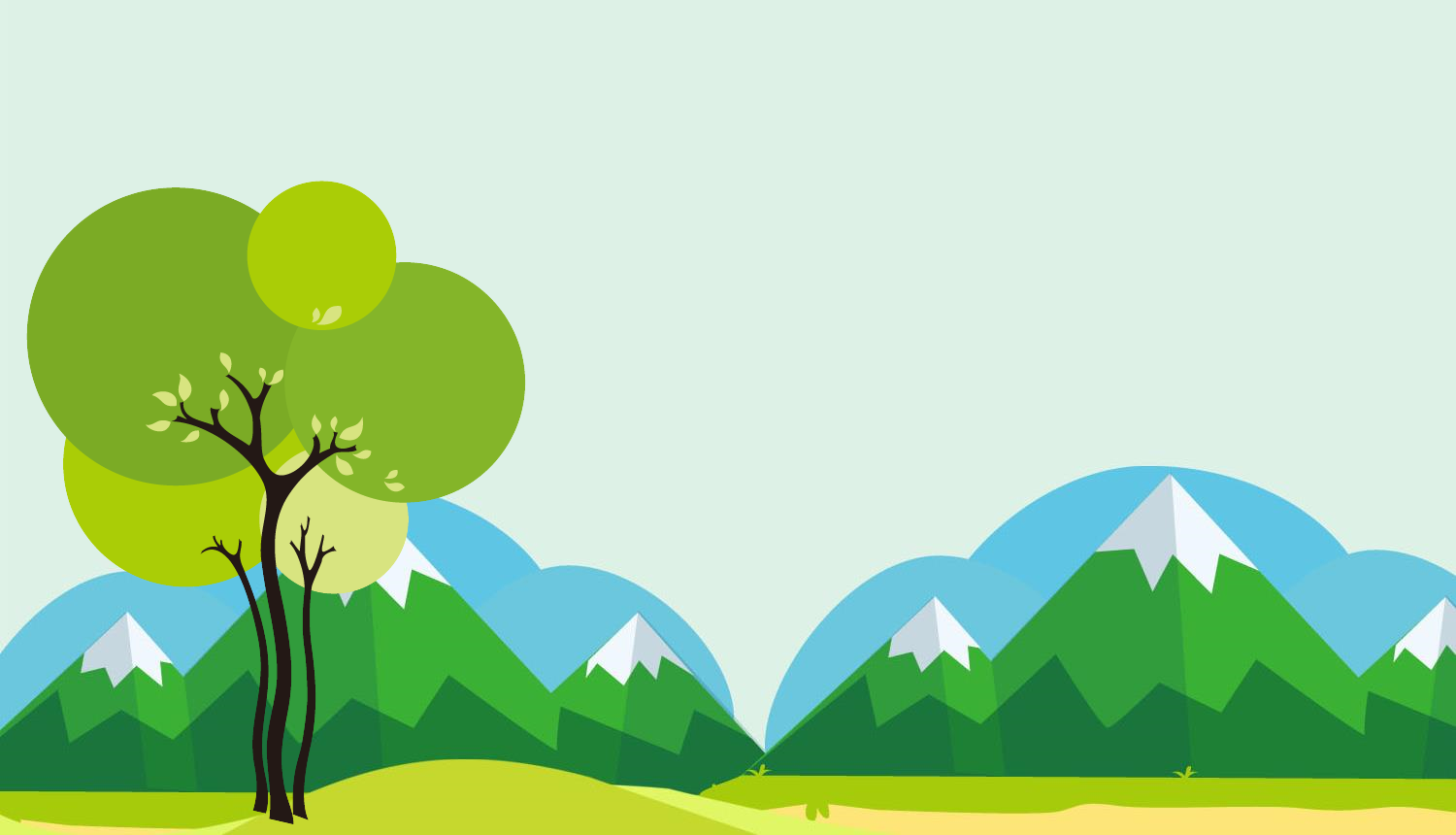 3
请输入第三部分标题
Part
单击此处添加文字内容单击此处添加文字内容
在此输入您的标题内容
标题
此处添加说明文字添加说明文字添加说明文字此处添加说明文字添加说明文字添加说明文字
标题
此处添加说明文字添加说明文字添加说明文字此处添加说明文字添加说明文字添加说明文字
标题
标题
文本
此处添加说明文字添加说明文字添加说明文字此处添加说明文字添加说明文字添加说明文字
此处添加说明文字添加说明文字添加说明文字此处添加说明文字添加说明文字添加说明文字
标题
标题
此处添加说明文字添加说明文字添加说明文字此处添加说明文字添加说明文字添加说明文字
此处添加说明文字添加说明文字添加说明文字此处添加说明文字添加说明文字添加说明文字
在此输入您的标题内容
添加文本信息
单击此处添加说明文字单击此处添加说明文字单击此处添加说明文字单击此处添加说明文字单击此处单击此处添加说明文字。
75%
50%
25%
添加文本信息
此处添加说明文字添加说明文字添加说明文字
添加文本信息
此处添加说明文字添加说明文字添加说明文字
添加文本信息
此处添加说明文字添加说明文字添加说明文字
在此输入您的标题内容
添加文字
添加文字
添加标题
添加标题：
添加标题：
请在此处输入您的文本
请在此处输入您的文本
请在此处输入您的文本
请在此处输入您的文本
添加标题：
添加标题：
请在此处输入您的文本
请在此处输入您的文本
请在此处输入您的文本
请在此处输入您的文本
在此输入您的标题内容
添加标题
添加标题
单击此处添加文本
单击此处添加文本
单击此处添加文本
单击此处添加文本
单击此处添加文本
单击此处添加文本
单击此处添加文本
单击此处添加文本
添加标题
单击此处添加文本
单击此处添加文本
单击此处添加文本
单击此处添加文本
添加标题
添加标题
单击此处添加文本
单击此处添加文本
单击此处添加文本
单击此处添加文本
单击此处添加文本
单击此处添加文本
单击此处添加文本
单击此处添加文本
在此输入您的标题内容
分标题一
请在此处输入您的文本请在此处输入您的文本
请在此处输入您的文本请在此处输入您的文本
请在此处输入您的文本请在此处输入您的文本
添加
标题
分标题二
请在此处输入您的文本请在此处输入您的文本请在此处输入您的文本请在此处输入您的文本请在此处输入您的文本
分标题三
请在此处输入您的文本请在此处输入您的文本请在此处输入您的文本请在此处输入您的文本请在此处输入您的文本
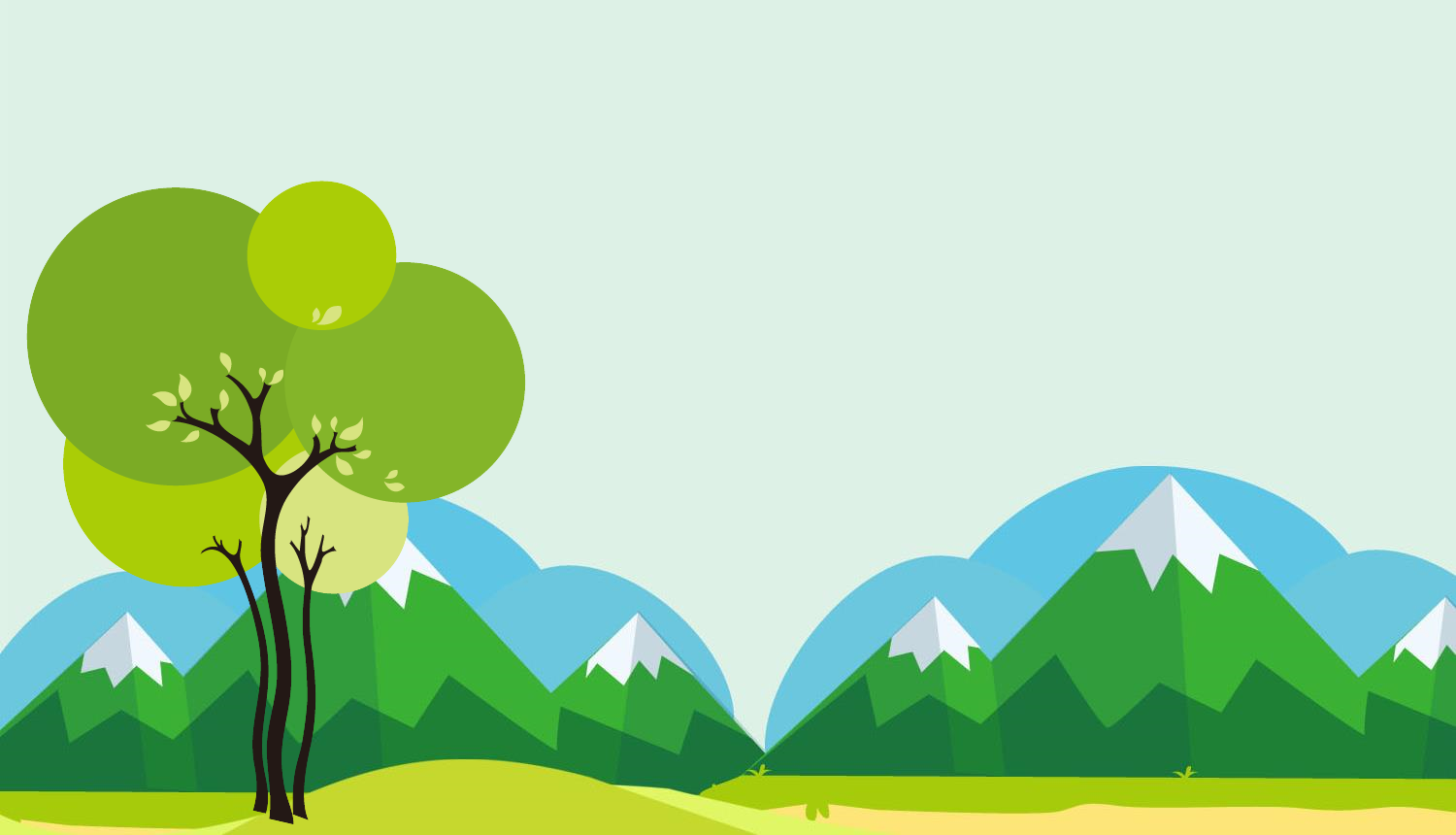 4
请输入第四部分标题
Part
单击此处添加文字内容单击此处添加文字内容
在此输入您的标题内容
单击此处添加标题
单击此处添加标题
单击此处添加标题
单击此处添加段落文本单击此处添加段落文本单击此处添加段落文本单击此处添加段落文本
单击此处添加段落文本单击此处添加段落文本单击此处添加段落文本单击此处添加段落文本
单击此处添加标题
在此输入您的标题内容
此处添加标题
点击此处添加段落文本
点击此处添加段落文本
此处添加标题
点击此处添加段落文本
点击此处添加段落文本
2011
2012
2013
2014
2015
此处添加标题
点击此处添加段落文本
点击此处添加段落文本
此处添加标题
点击此处添加段落文本
点击此处添加段落文本
在此输入您的标题内容
20%
40%
50%
90%
单击添加文本
单击添加文本
单击添加文本
单击添加文本
单击此处添加文本
单击此处添加文本
单击此处添加文本
单击此处添加文本
单击此处添加文本
单击此处添加文本
单击此处添加文本
单击此处添加文本
单击此处添加文本
单击此处添加文本
单击此处添加文本
单击此处添加文本
单击此处添加文本
单击此处添加文本
单击此处添加文本
单击此处添加文本
在此输入您的标题内容
65
点击添加图表说明
点击添加图表说明
点击添加图表说明
点击添加图表说明
50
30
80
在此输入您的标题内容
01
单击此处添加文本单击此处添加文本
单击此处添加文本
标题
文本一
02
单击此处添加文本单击此处添加文本
单击此处添加文本
标题
文本三
标题
文本三
标题
文本二
03
单击此处添加文本单击此处添加文本
单击此处添加文本
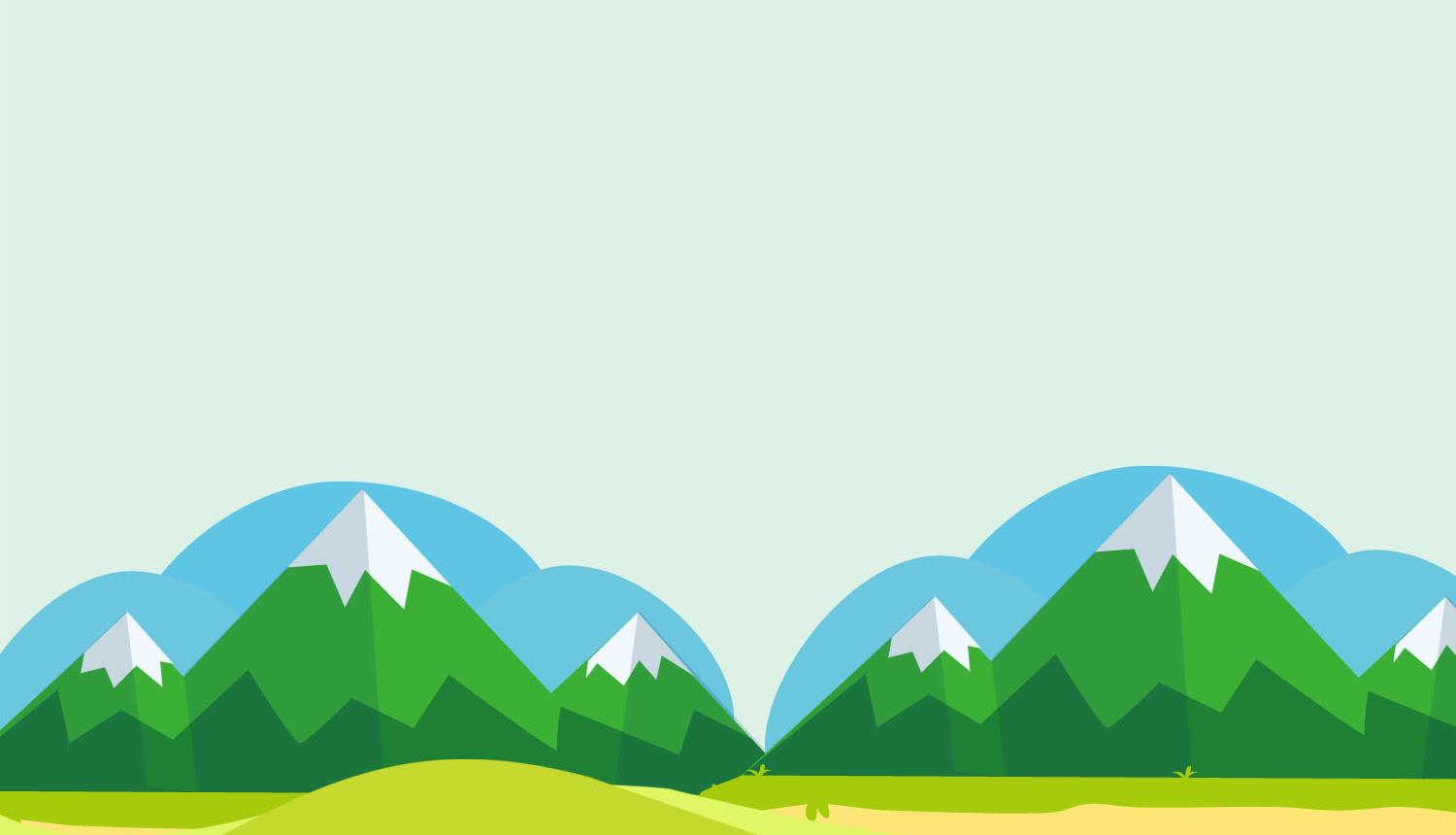 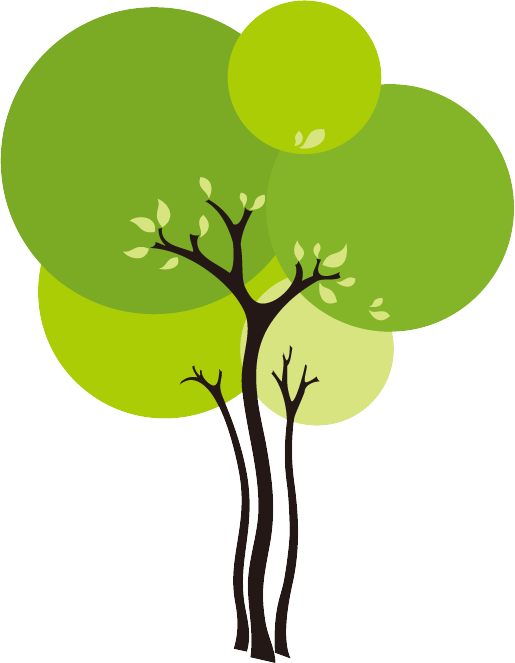 感谢观看 THANKS
单击添加副标题文字
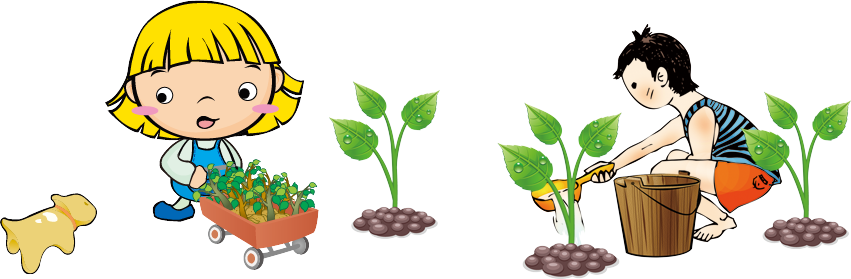 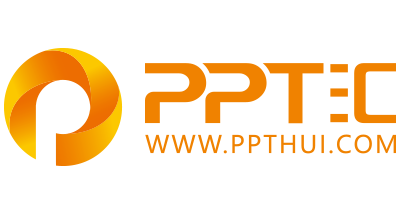 上万精品PPT模板全部免费下载
PPT汇    www.ppthui.com
PPT模板下载：www.ppthui.com/muban/            行业PPT模板：www.ppthui.com/hangye/
工作PPT模板：www.ppthui.com/gongzuo/         节日PPT模板：www.ppthui.com/jieri/
PPT背景图片： www.ppthui.com/beijing/            PPT课件模板：www.ppthui.com/kejian/
[Speaker Notes: 模板来自于 https://www.ppthui.com    【PPT汇】]